DOMÍNIO DISCRETO  E DOMÍNIO CONTÍNUO
Suporte bibliográfico: 

Documento “Análise quantitativa discreta e análise quantitativa contínua nos manuais de microeconomia”, elaborado pelo Prof. Zorro Mendes . Encontra-se disponível na página da disciplina, na internet.
Análise discreta, análise contínua e análise gráfica:  (1)
Domínio discreto: 

Dadas duas variáveis relacionadas entre si, apenas são conhecidos alguns pontos “separados entre si” dessa relação. Ignoramos o que se passa nos pontos situados entre esses pontos conhecidos.

Admita-se que se conhecem 3 pontos da relação entre X e Y: (x1, y1), (x2, y2) e (x3, y3). 

Esta relação pode representar-se através:
De uma tabela:
De um gráfico:
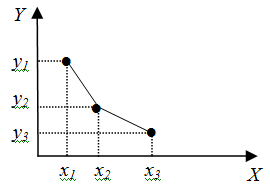 Análise discreta, análise contínua e análise gráfica:  (2)
Domínio contínuo: 

Dadas duas variáveis relacionadas entre si, conhece-se a função f que explica essa relação:


sendo x e y os valores assumidos pelas variáveis X e Y, respectivamente.

Esta relação pode representar-se de duas formas:

Através da expressão analítica da própria função f, isto é,                       .
Através do gráfico da própria função f.
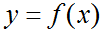 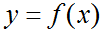 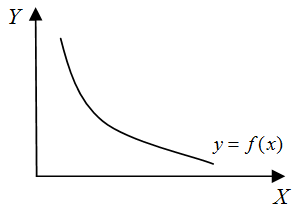 Variações em domínio discreto e em domínio contínuo (1)
Domínio discreto:

Consideram-se as variações efectivamente verificadas entre pontos conhecidos das variáveis em estudo. 

A variação de X, de x1 para x2, é representada por:


A relação entre a variação de Y e a de X permite saber quantas unidades é que varia Y quando X varia uma unidade:
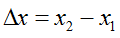 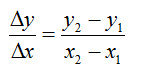 Variações em domínio discreto e em domínio contínuo (2)
Domínio contínuo:

Existem todos os valores possíveis das variáveis num determinado conjunto (o domínio da variável). Calculam-se, por isso, as variações na vizinhança do ponto de partida.

Esta variação infinitesimal das variáveis é representada por dx (para a variável X).

A relação entre a variação de Y e a de X é dada por:

Como dx e dy são variações infinitesimais, isto mais não é do que a derivada de Y em ordem a X, que geometricamente corresponde à inclinação da recta tangente à curva que representa a função no ponto A de partida considerado.
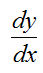 Variações em domínio discreto e em domínio contínuo (3)
Domínio contínuo:
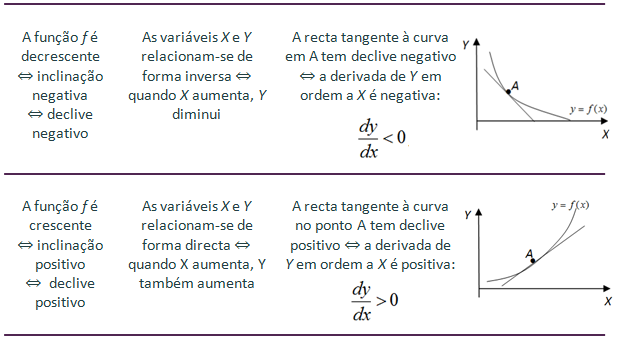 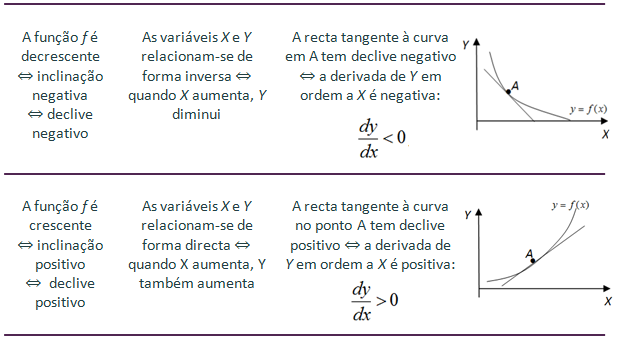 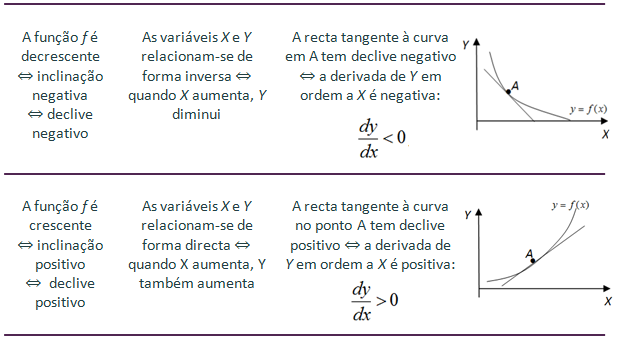 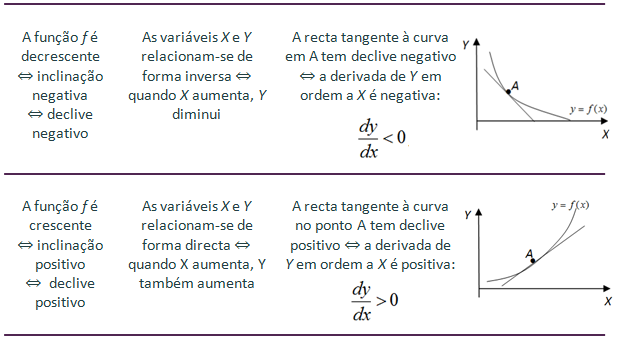 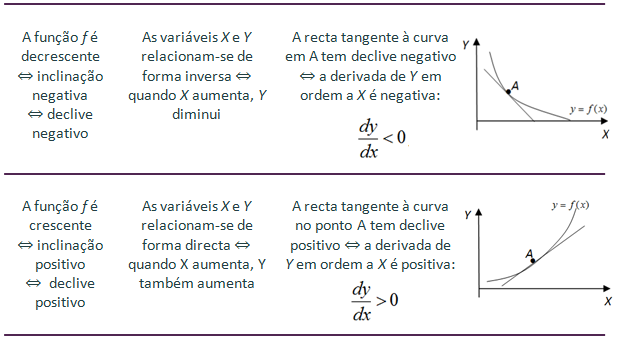 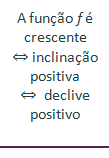 Variações em domínio discreto e em domínio contínuo (4)
Domínio contínuo:
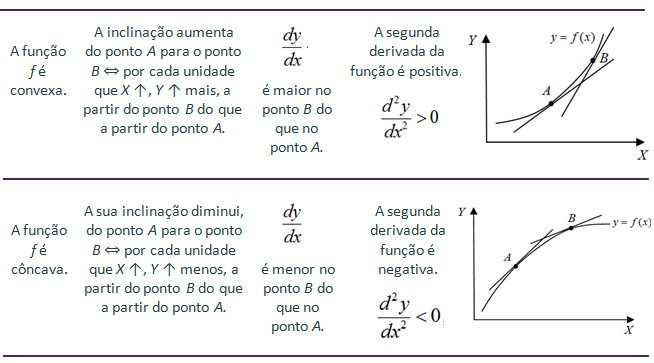 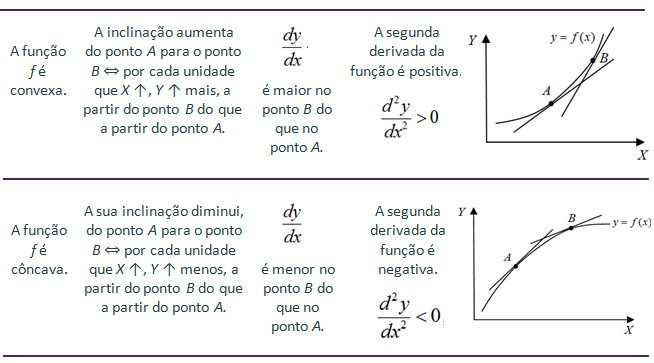 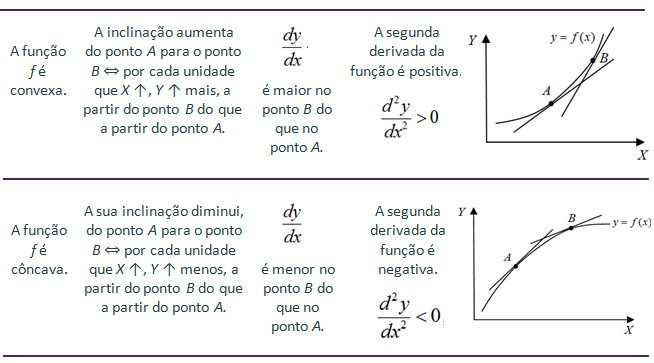 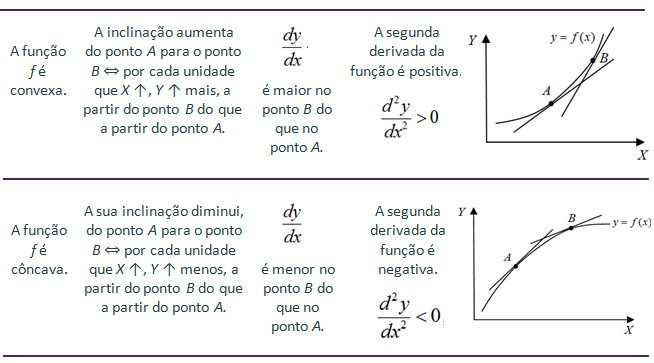 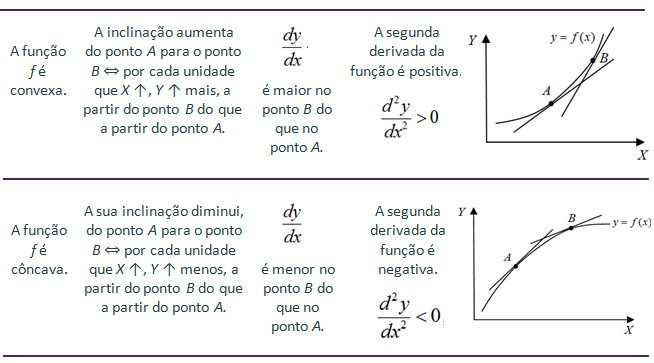 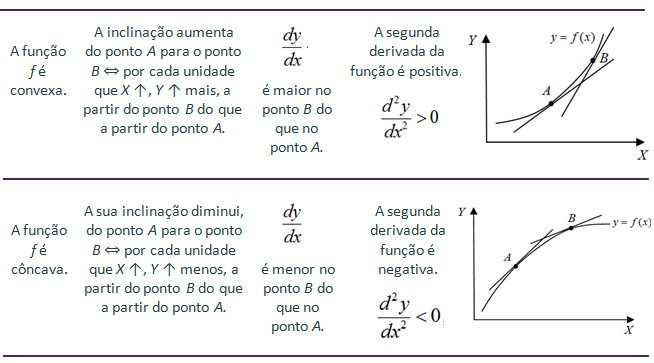 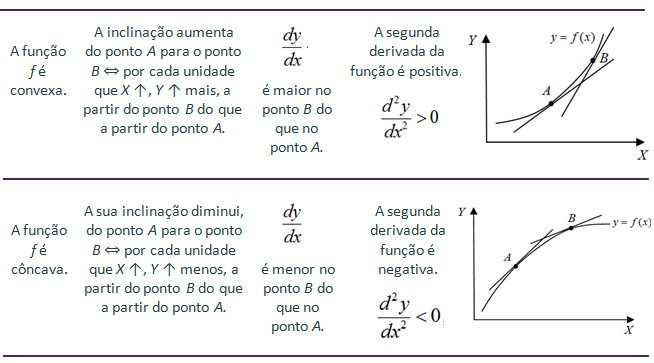 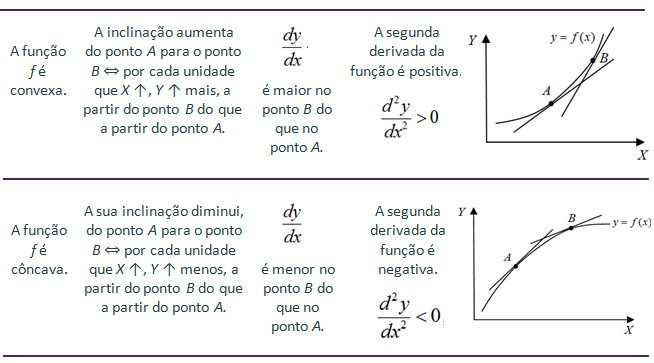 Máximos e mínimos em domínio discreto e em domínio contínuo:
Domínio discreto:

Os máximos e os mínimos de uma variável deduzem-se por observação directa dos valores conhecidos dessa variável. 

Domínio contínuo:

Os máximos e os mínimos da função podem obter-se a partir da resolução da equação                . 
A derivada de f é nula no ponto em que esta atinge um máximo e/ou um mínimo.
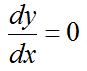 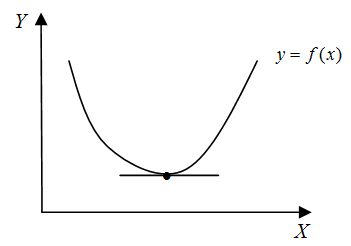 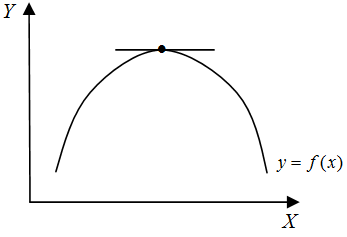